Dan planeta zemlje
Lucija Biljan, 2.g
Obilježava se u više od 150 zemalja u svijetu.
Datum: 22. travnja.
Ovogodišnji slogan: 
„Djelovanje u borbi protiv 
klimatskih promjena i ublažavanju njihovih posljedica. "
"
Obilježavanje
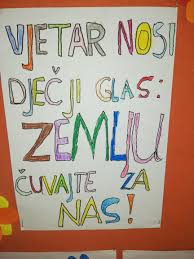 Obilježavanje
John McConnell - ideja obilježavanja Dana planeta Zemlje - konferencija UNESCO-a 1969. godine.
Naziv Earth Day prvi put upotrijebio je gradonačelnik San Francisca - 21. ožujka 1969.
Na konferenciji UN-a o okolišu i razvoju u Rio de Janeiru 1992. odlučeno je da će se Dan planeta Zemlje službeno obilježavati.
Datum 22. travnja službeno je proglašen međunarodnim Danom planeta Zemlje 2009.godine.
Himna
Dan planeta Zemlje ima svoju vlastitu himnu „Earth Day Anthem”
Napisao ju je indijski pjesnik Abhay Kumar 2013. godine.
Snimljena je na svim službenim jezicima UN-a.
https://www.youtube.com/watch?v=kQz8jxJLNOA&feature=emb_logo
2020. godina
50. rođendan Dana planeta Zemlje
Predstavljen Europski zeleni plan kojim EU potvrđuje predanost u suočavanju s izazovima u području klime i okoliša. 
Nastoji se zaštititi, očuvati i poboljšati stanje bioraznolikosti - zaštititi zdravlje i dobrobit građana od rizika povezanih s okolišem i utjecaja okoliša na njih.
Hrvatska je do sada ispunila sve obaveze u cilju smanjenja emisija stakleničkih plinova.
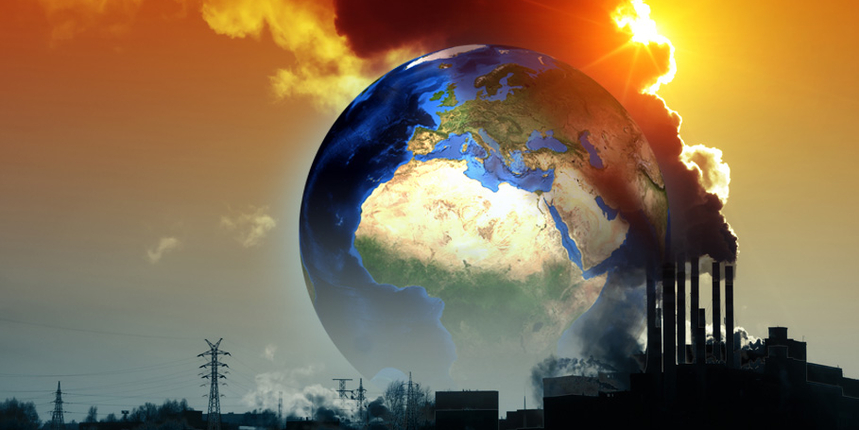 Upozorenje: „Zemlja je danas na izmaku snage zbog posljedica čovjekova djelovanja i nepromišljene eksploatacije zemljinih resursa"
Čuvajte Zemlju i imajte obzira za druge generacije jer tu će živjeti i naša djeca!